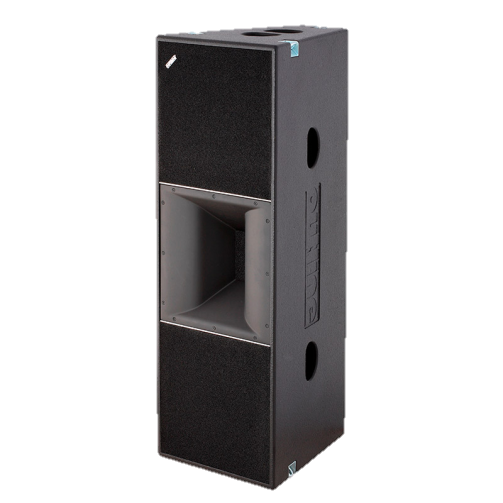 POINT SOURCE SPEAKER
SPECTRA II 9075 (Outline)
높은 중량/성능 비를 위한 네오디뮴 사용
회전 가능한 혼
전용 디지털 프로세서를 통한 바이앰핑 및 제어
내부 공명으로 인한 왜곡을 방지 하기 위한 내부 강화
1